ПДД
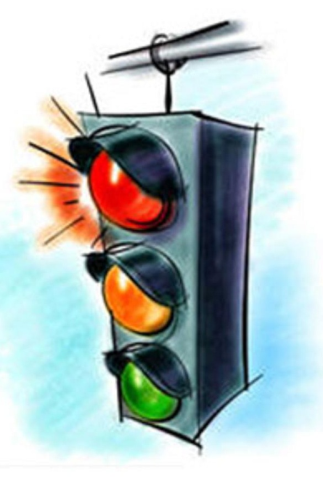 При переходе площадей, Проспектов, улиц и дорог Советы этих трёх друзей Прими и выполни их в срок. Загорелся красный свет — Пешеходу хода нет!
ЧТОБ НИКОГДА НЕ ПОПАДАТЬ В СЛОЖНЫЕ ПОЛОЖЕНИЯ, НАДО ЗНАТЬ И СОБЛЮДАТЬ ПРАВИЛА ДВИЖЕНИЯ!

- ПЕРЕХОДИТЬ УЛИЦУ НУЖНО ТОЛЬКО НА ЗЕЛЁНЫЙ СИГНАЛ СВЕТОФОРА!
- ИГРА ВБЛИЗИ ПРОЕЗЖЕЙ ЧАСТИ ОПАСНА!
- ПРИ ПЕРЕХОДЕ УЛИЦЫ БУДЬТЕ ВНИМАТЕЛЬНЫ! ОБХОДИТЕ ТРАМВАЙ СПЕРЕДИ,    АВТОБУС И ТРОЛЛЕЙБУС СЗАДИ.
- ПЕРЕХОДИТЕ УЛИЦУ ТОЛЬКО В МЕСТАХ, ОБОЗНАЧЕННЫХ ДЛЯ ПЕРЕХОДА
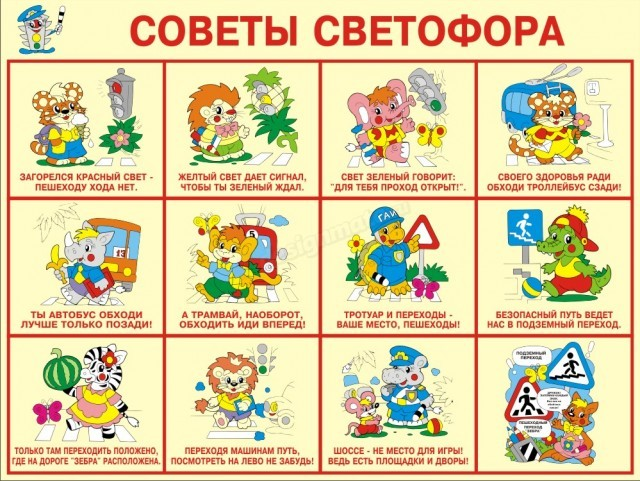 Готовясь перейти дорогу
- Остановитесь, осмотрите проезжую часть.
- Подчеркивайте свои движения: поворот головы для осмотра дороги. Остановку для осмотра дороги, остановку для пропуска автомобилей.
- Не стойте на краю тротуара.
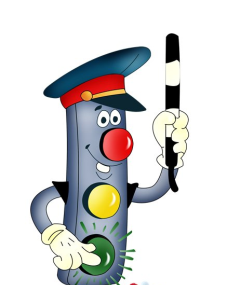 При переходе проезжей части
- Переходите дорогу только по пешеходному переходу или на перекрестке.
- Идите только на зеленый сигнал светофора, даже если нет машин.
- Выходя на проезжую часть, прекращайте разговоры.
- Не спешите, не бегите, переходите дорогу размеренно.
- Не торопитесь перейти дорогу, если на другой стороне вы увидели друзей, нужный автобус.
- Даже на дороге, где мало машин, переходить надо осторожно, так как машина может выехать со двора, из переулка.
При посадке и высадке из транспорта
- Подходите для посадки к двери только после полной остановки.
- Не садитесь в транспорт в последний момент (может прищемить дверями).
При ожидании транспорта
- Стойте только на посадочных площадках, на тротуаре или обочине.
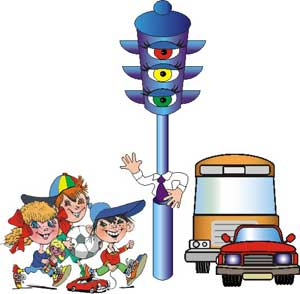